Deletion of Nrf2 induces depressive-like phenotype while Nrf2 activators rescue depressive-like behavior
 						
					Bio 792- Molecular Mechanisms of Affect
 					Ben Onserio
Overall Hypothesis/Theme/Story
Inflammation                 depression
Nrf2 participates in inflammation
Could Nrf2 play a role in depressive disorders?
Nrf2 deletion in mice 
Administration of anti-inflammatory drugs- Rofecoxib, 7,8-DHF, celastrol
Metabolomic, transcriptomic, and morphological analyses
Nuclear factor (erythroid 2-derived)-like(Nrf2)
Nrf2 is a transcription factor that plays a role in cellular defense
against oxidative insult
electrophilic insult
Nrf2 binds to antioxidant response elements (ARE)
located in the promoter regions of genes encoding phase II detoxifying/antioxidant enzymes
related stress-responsive elements
Under normal conditions, Nrf2 is repressed by Keap1
Nuclear factor (erythroid 2-derived)-like(Nrf2)
https://www.mdpi.com/1422-0067/20/16/3856/htm
Nuclear factor (erythroid 2-derived)-like(Nrf2)
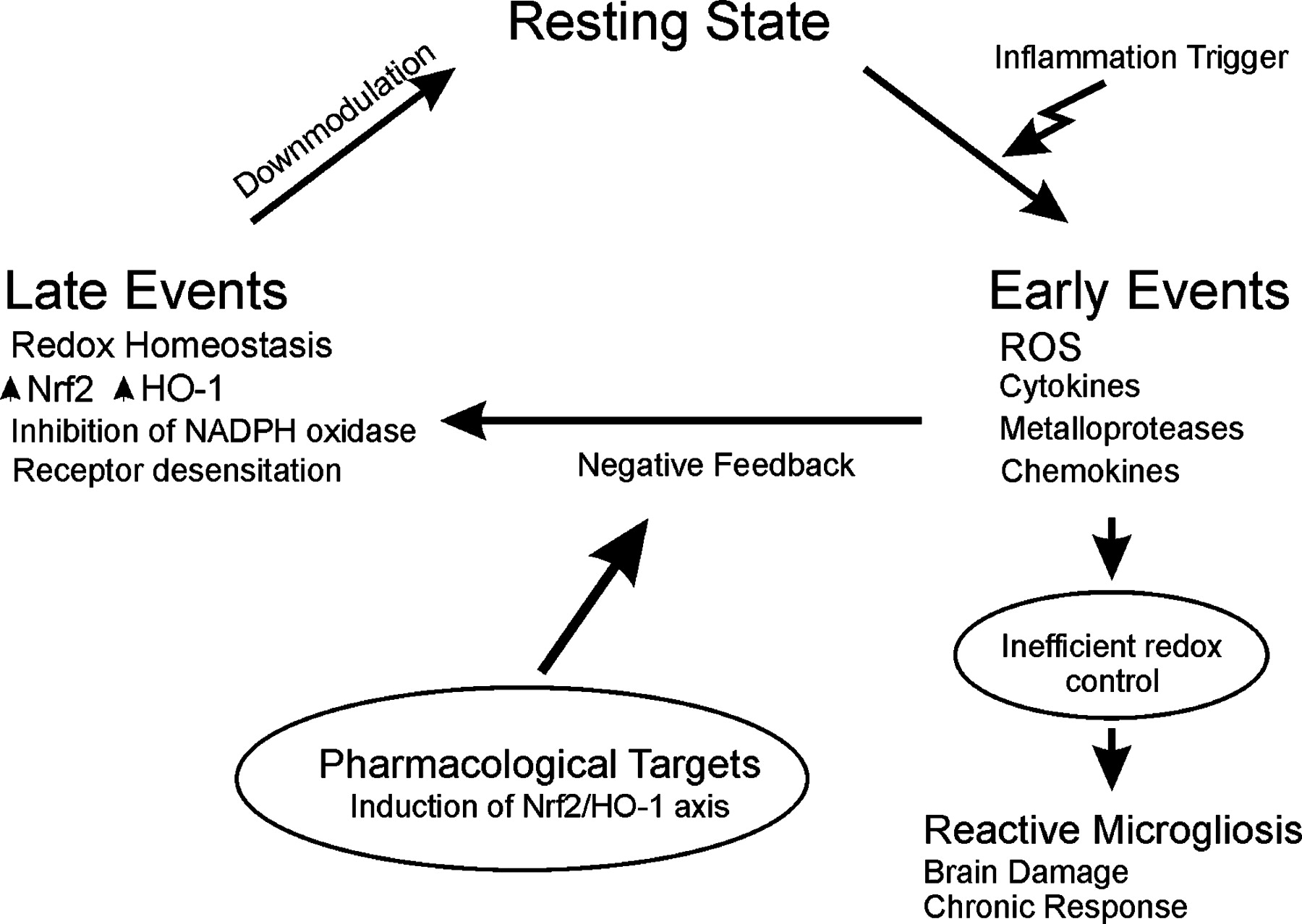 Nadia G. Innamorato et al. J Immunol 2008;181:680-689
Kelch-like erythroid cell-derived protein with CNC homology(Keap1)
Keap1 is an adaptor protein for degradation of Nrf2
During oxidative stress, Nrf2 is de-repressed and activates the transcription of cytoprotective genes
Keap1-Nrf2 system is involved in attenuating inflammation-associated pathogenesis
Kelch-like erythroid cell-derived protein with CNC homology(Keap1)
Suzuki et al. Current Opinion in Toxicology 2016;29-36
Nrf2 gene deletion leads to alterations in the mobility time in the tail-suspension test (TST)
Immobility time in TST was increased in Nrf2 (-/-) by 60%
indicative of depressive-like behavior
Nrf2 gene deletion leads to alterations in the grooming time in the splash test (ST)
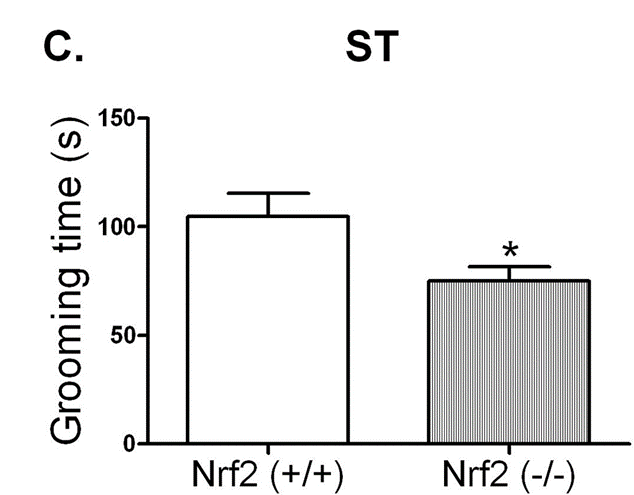 Grooming time in ST was decreased in Nrf2 (-/-) by 30%
indicative of depressive-like behavior
Neurotransmitter levels are altered in Nrf2 (-/-) mice in the prefrontal cortex
Hippocampus
Neurotransmitter levels are altered in Nrf2 (-/-) mice in the prefrontal cortex
Hippocampus
Neurotransmitter levels are altered in Nrf2 (-/-) mice in the prefrontal cortex
Prefrontal cortex
Neurotransmitter levels are altered in Nrf2 (-/-) mice in the prefrontal cortex
Prefrontal cortex
Neurotransmitter levels are altered in Nrf2 (-/-) mice in the prefrontal cortex
Prefrontal cortex
Nrf2 (-/-) mice present modified levels of VEGF and synaptophysin
Prefrontal cortex
Nrf2 (-/-) mice present modified levels of VEGF and synaptophysin
Prefrontal cortex
Nrf2 (-/-) mice present modified levels of VEGF and synaptophysin
Prefrontal cortex
Nrf2 (-/-) mice present modified levels of VEGF and synaptophysin
Nrf2 gene deletion causes retraction of astroglial process in the hippocampus
Nrf2 (-/-) mice exhibit microgliosis in the hippocampus
Nrf2 (-/-) mice exhibit microgliosis in the hippocampus
Rofecoxib reverts depressive-like behaviors exhibited in Nrf2 (-/-) mice
Rofecoxib= a selective COX-2 inhibitor
Rofecoxib reverts depressive-like behaviors exhibited in Nrf2 (-/-) mice
The Nrf2 activator sulforaphane (SFN) induces HO-1, GCLm and BDNF, and prevents LPS-induced depressive-like behavior and iNOS overexpression
Sulforaphane= Nrf2 activator
The Nrf2 activator sulforaphane (SFN) induces HO-1, GCLm and BDNF, and prevents LPS-induced depressive-like behavior and iNOS overexpression
The Nrf2 activator sulforaphane (SFN) induces HO-1, GCLm and BDNF, and prevents LPS-induced depressive-like behavior and iNOS overexpression
The Nrf2 activator sulforaphane (SFN) induces HO-1, GCLm and BDNF, and prevents LPS-induced depressive-like behavior and iNOS overexpression
Summary
Nrf2 is a therapeutic target against brain inflammation
Nrf2 (-/-) mice exhibited depressive-like behavior
altered neurotransmitter levels
altered neuroplasticity markers
microgliosis
Anti-inflammatory treatment of Nrf2 (-/-) mice with Rofecoxib prevented their depressive-like behavior
Induction of Nrf2 by sulforaphane treatment prevented the depressive-like behavior induced by the pro-inflammatory drug LPS
Nrf2 plays a role in SFN’s potentiation of NGF-induced neurite outgrowth
SFN= anti-inflammatory compound/ Nrf2 activator
Nrf2 plays a role in SFN’s potentiation of NGF-induced neurite outgrowth
Treatment with Nrf2 siRNA attenuates NGF-induced neurite outgrowth in PC12 cells
Treatment with Nrf2 siRNA significantly blocks SFN-induced Nrf2 protein expression
SFN can potentiate NGF-induced neurite outgrowth via activation of Nrf2
Reduction of Keap1-Nrf2 signaling in the brain from social defeat stress model of depression
Decreased levels of Keap1 and Nrf2 in the CA3, DG, and PFC may be implicated in the pathophysiology of depression after social defeat stress
Depression-like phenotypes in Nrf2 KO mice
Immobility times in TST of Nrf2 KO mice were significantly higher= show that Nrf2 KO mice have depression-like phenotype
Altered BDNF-TrkB signaling in Nrf2 KO mice
BDNF-TrkB signaling plays a role in depression-like phenotype in rodents
Altered GluA-1 and PSD-95 in Nrf2 KO mice
GluA-1= AMPA receptor 1 marker
PSD-95 = synaptogenesis marker
Elevated Pro-inflammatory cytokines levels in Nrf2 KO mice
Suggesting that Nrf2 KO mice have inflammation
Antidepressant effect of 7,8-dihydroxyflavone(7,8-DHF) in Nrf2 KO mice
7,8-DHF= TrkB agonist
Antidepressant effect of 7,8-dihydroxyflavone(7,8-DHF) in Nrf2 KO mice
A single administration of 7,8-DHF significantly attenuates the decreased ratio of p-TrkB to total TrkB in CA3, DG and PFC of Nrf2 KO mice
Summary
Through Nrf2 activation, SFN can potentiate NGF-induced neurite outgrowth in PC12 cells
Nrf2 activators such as SFN are capable of enhancing neuronal plasticity 
Nrf2 and Keap1 proteins show decreased expression in the CA3, DG, and PFC of mice with depressed-like phenotype after repeated social defeat stress
TrkB agonist 7,8-DHF promotes and antidepressant effect in Nrf2 KO mice
Medaka are less social and show more anxiety-like behaviors under winter-like conditions
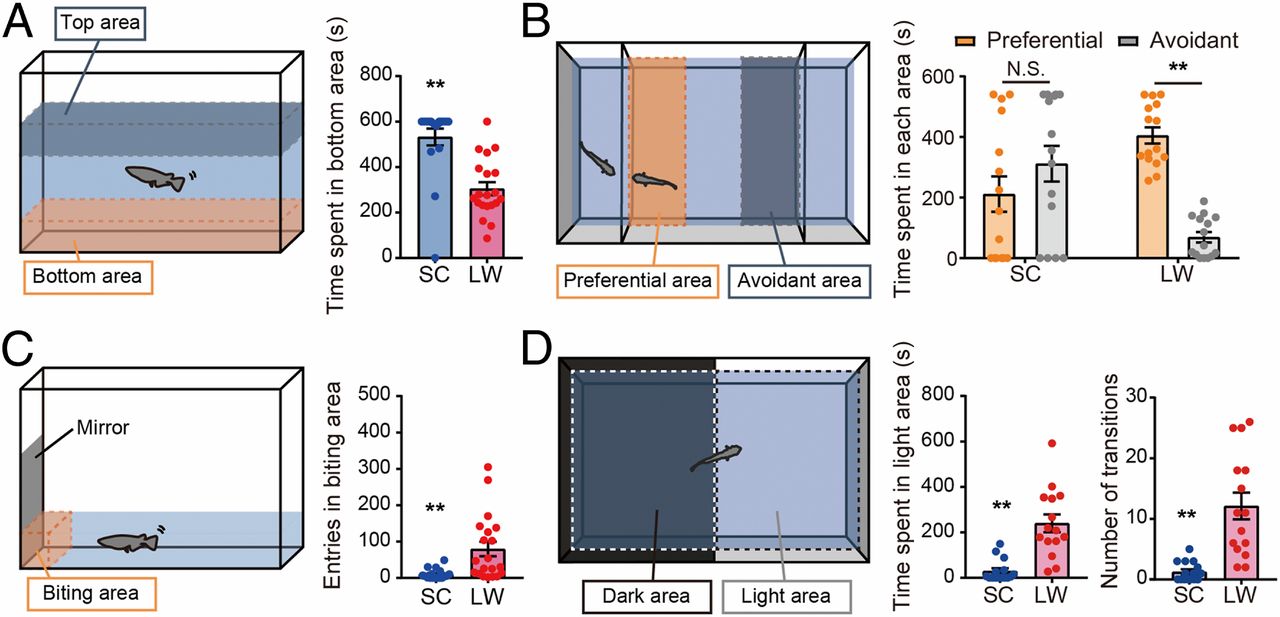 SC= short day and cool temperature (10-h light/14-h dark; 10 °C)
LW= long day and warm temperature (14-h light/10-h dark; 26 °C)
Time spent in the bottom area of the tank was significantly shorter in medaka under LW conditions
Medaka are less social and show more anxiety-like behaviors under winter-like conditions
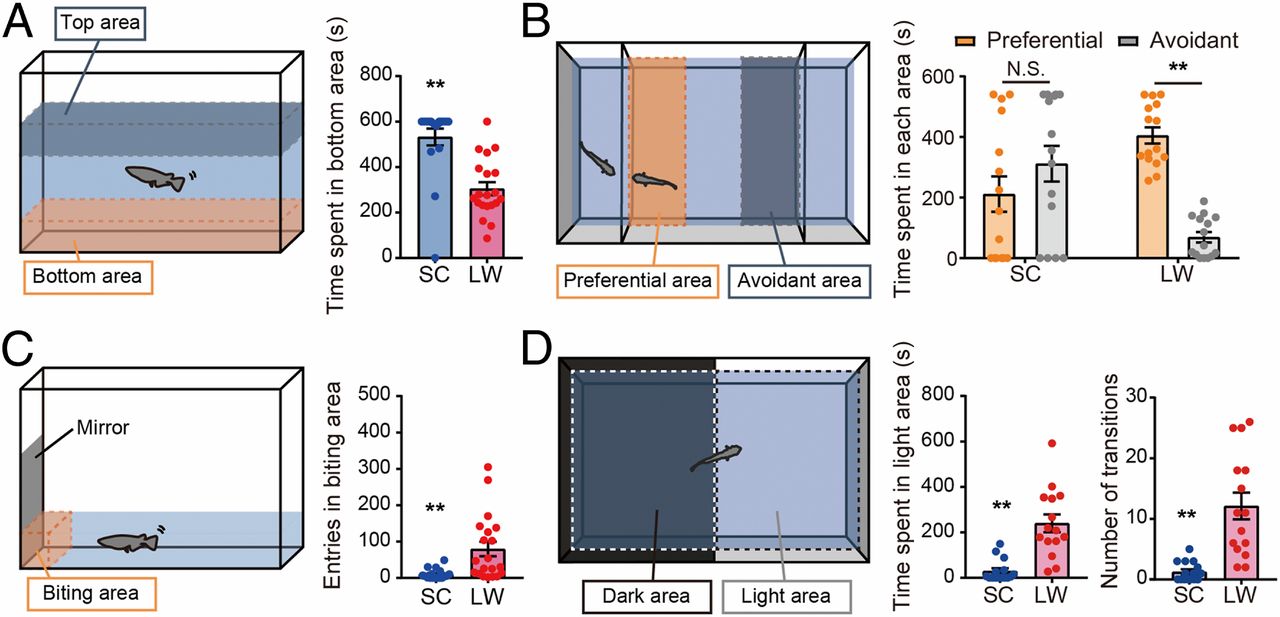 Medaka in LW conditions spent more time in the preferential area exhibiting interest in other individuals
Medaka are less social and show more anxiety-like behaviors under winter-like conditions
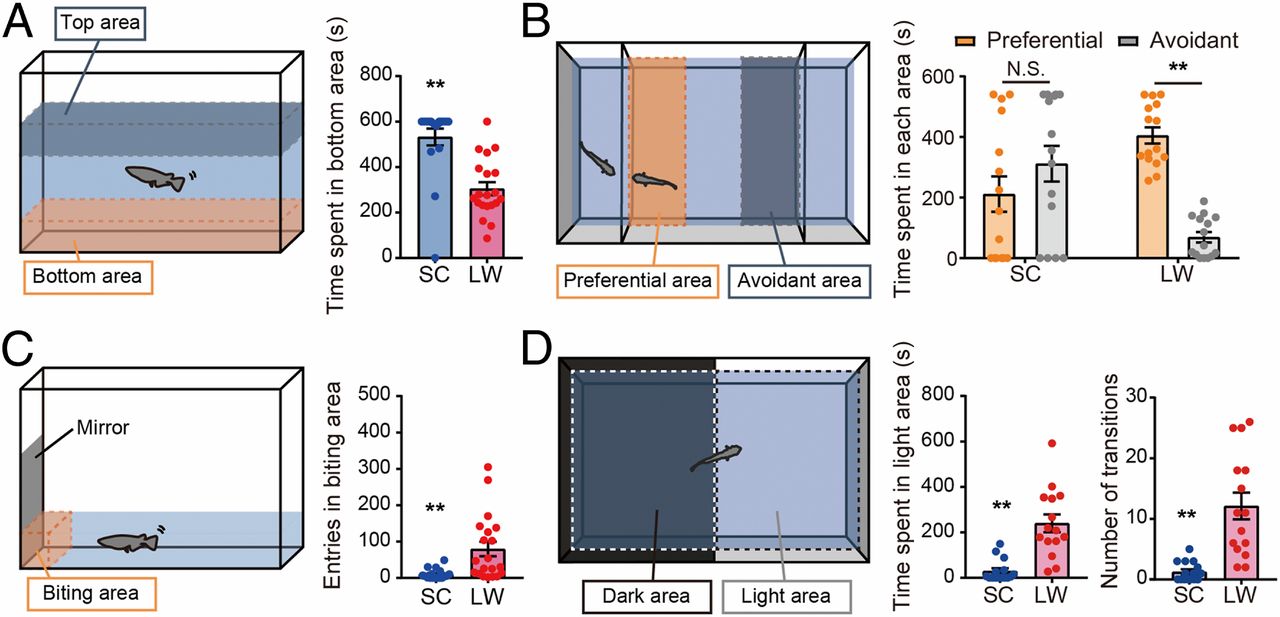 Number of approaches to the mirror was significantly decreased in SC
Medaka are less social and show more anxiety-like behaviors under winter-like conditions
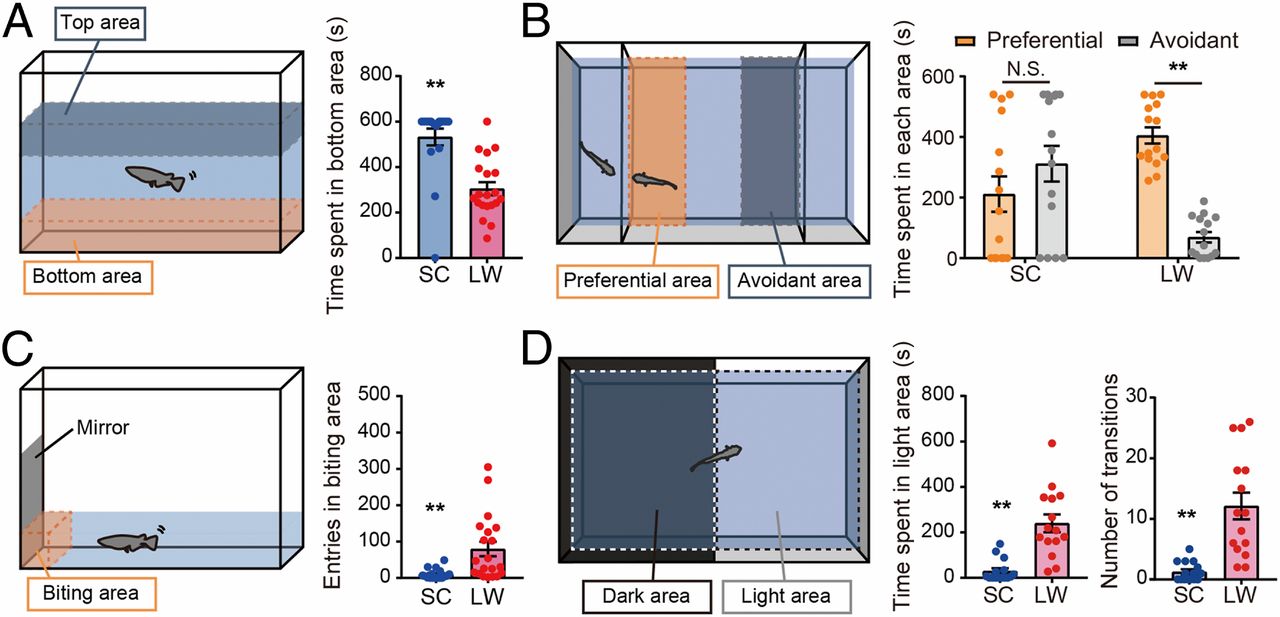 Medaka kept under LW spent more time in the light area compared to medaka in SC conditions
Brain metabolites show depression-like status in winter-like conditions
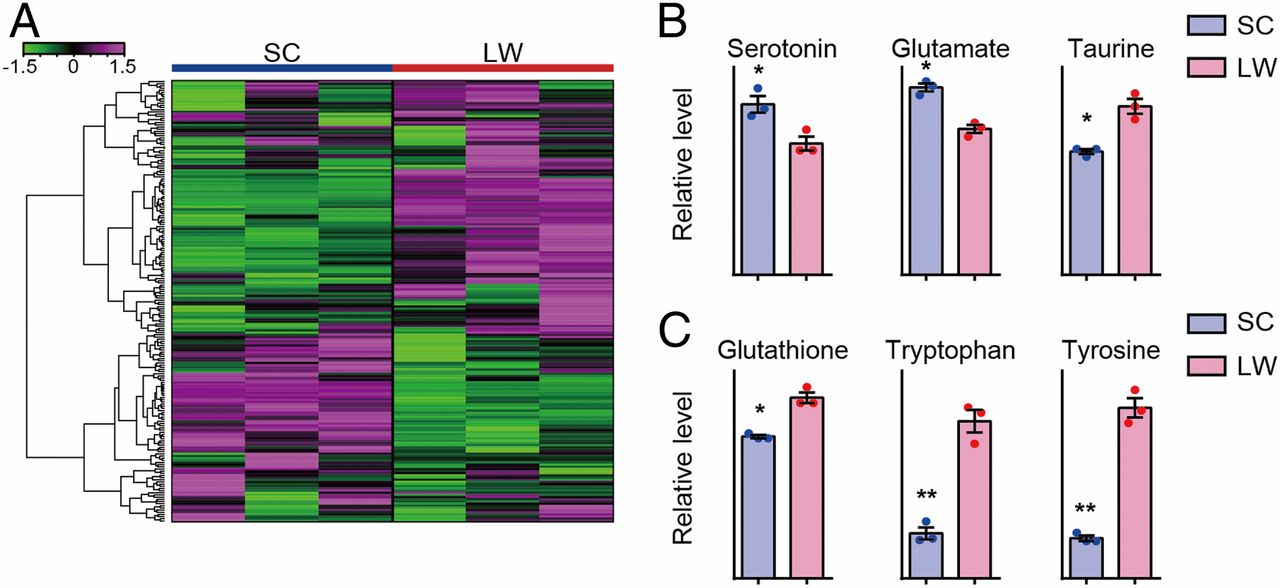 bbbbbbbbbbbnnnn
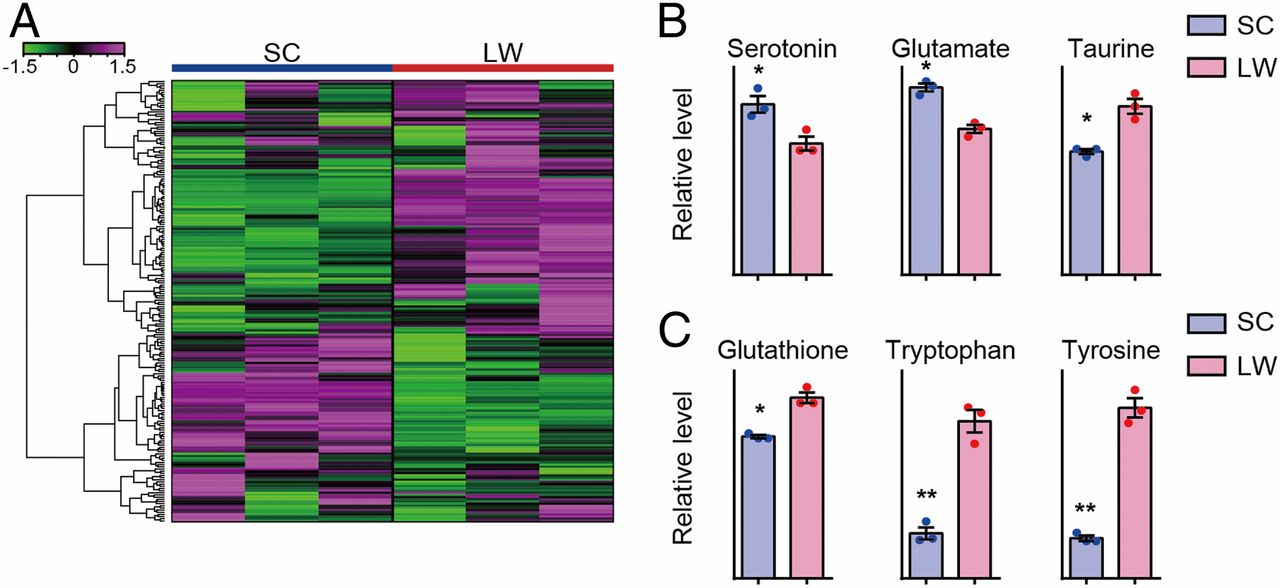 Taurine is a glutamate antagonist
It also has antidepressant activity
Seasonal changes of 68 metabolites out of measured 204 metabolites
Brain metabolites show depression-like status in winter-like conditions
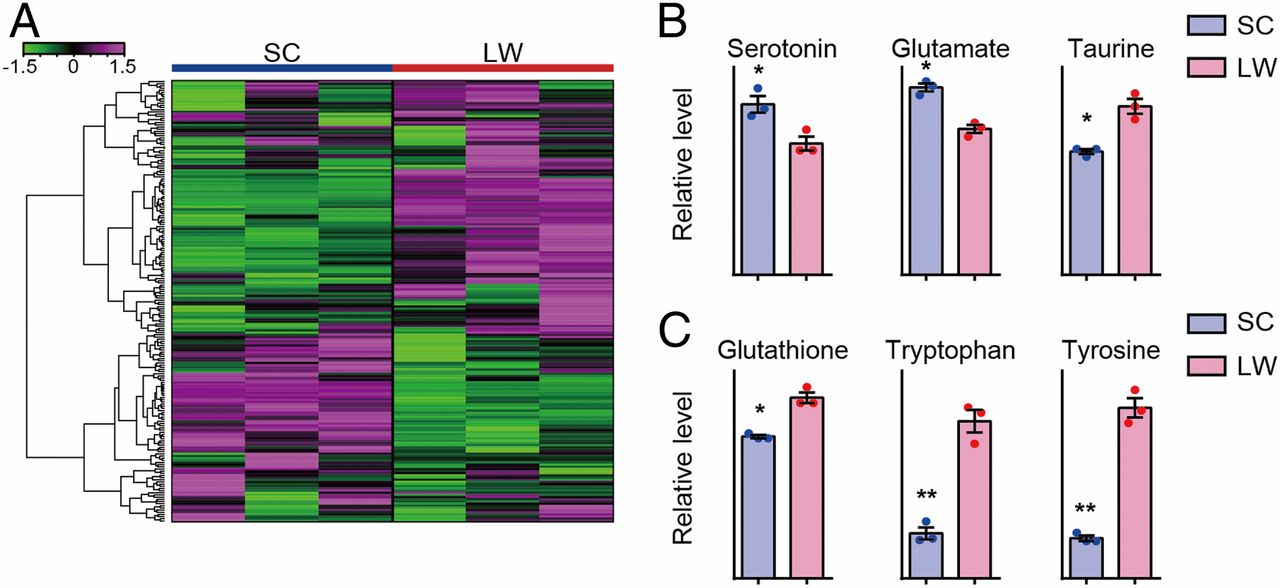 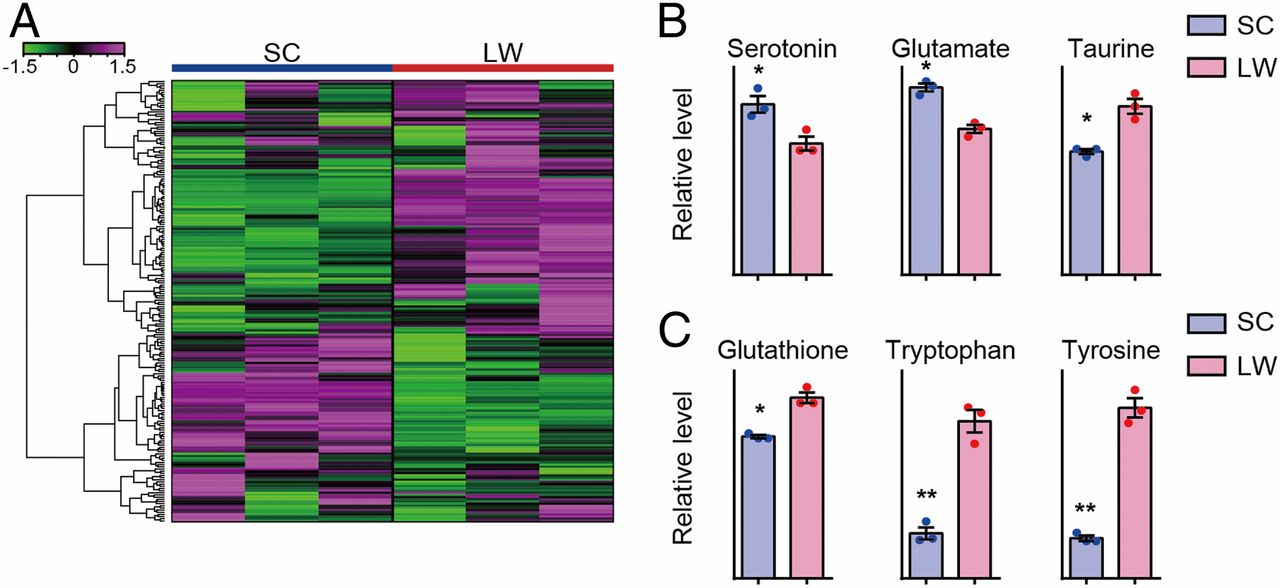 Decreased levels of the antioxidant glutathione, tryptophan and tyrosine in SC
Seasonal changes of 68 metabolites out of measured 204 metabolites
Disruption of circadian rhythms and elevation of inflammatory markers in winter-like conditions
Several differentially expressed genes encoding melanopsin photopigments
OPN4B
OPN4XB
Circadian clock genes
PER2
PER3
CRY2
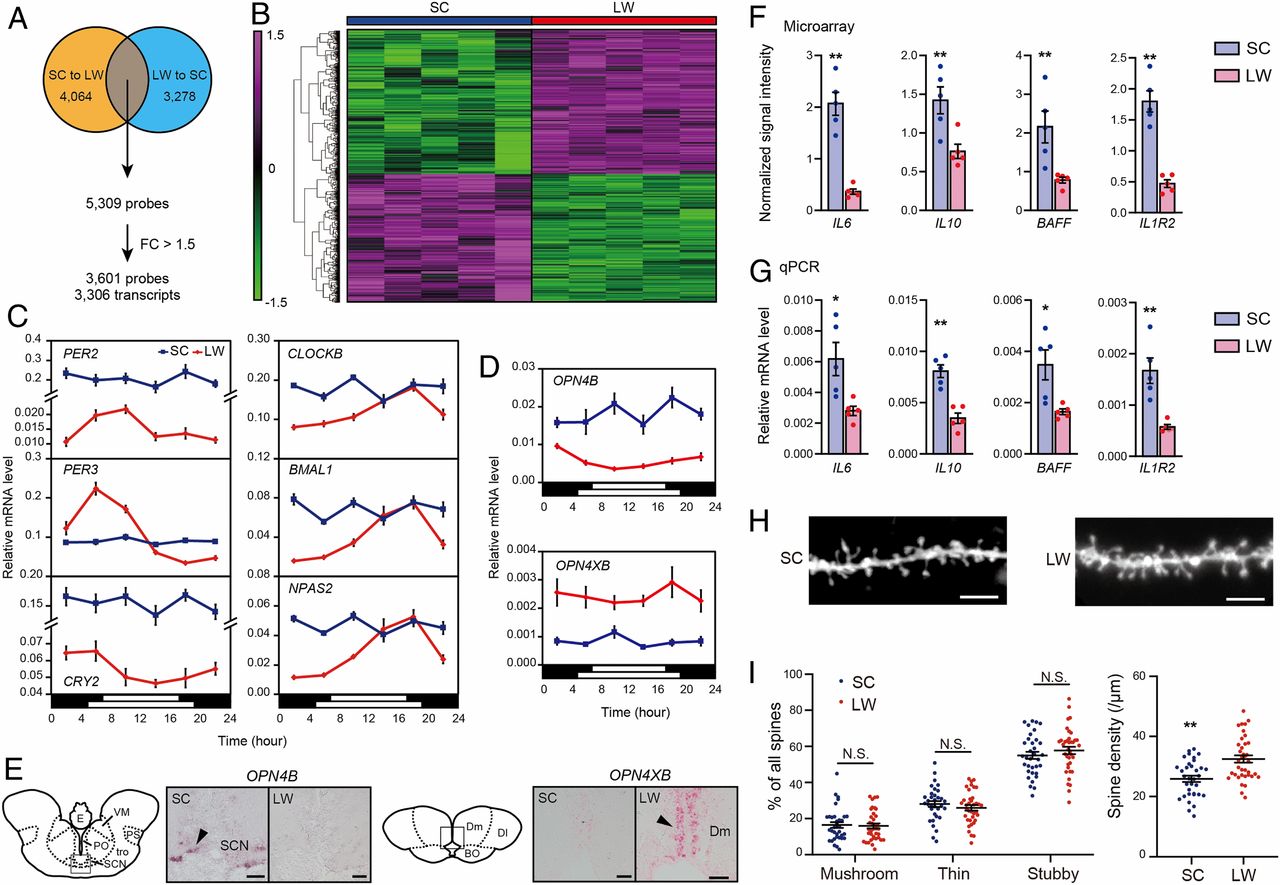 Disruption of circadian rhythms and elevation of inflammatory markers in winter-like conditions
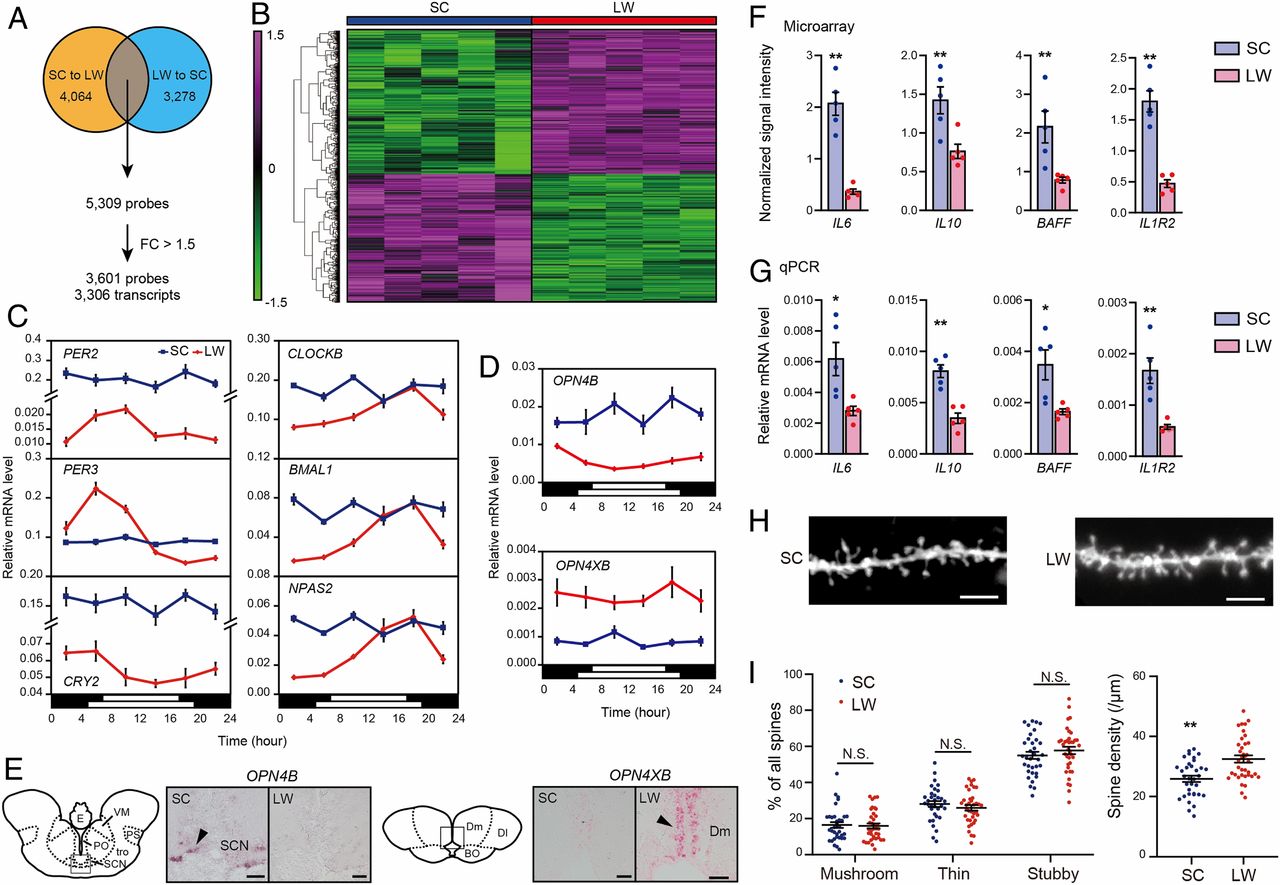 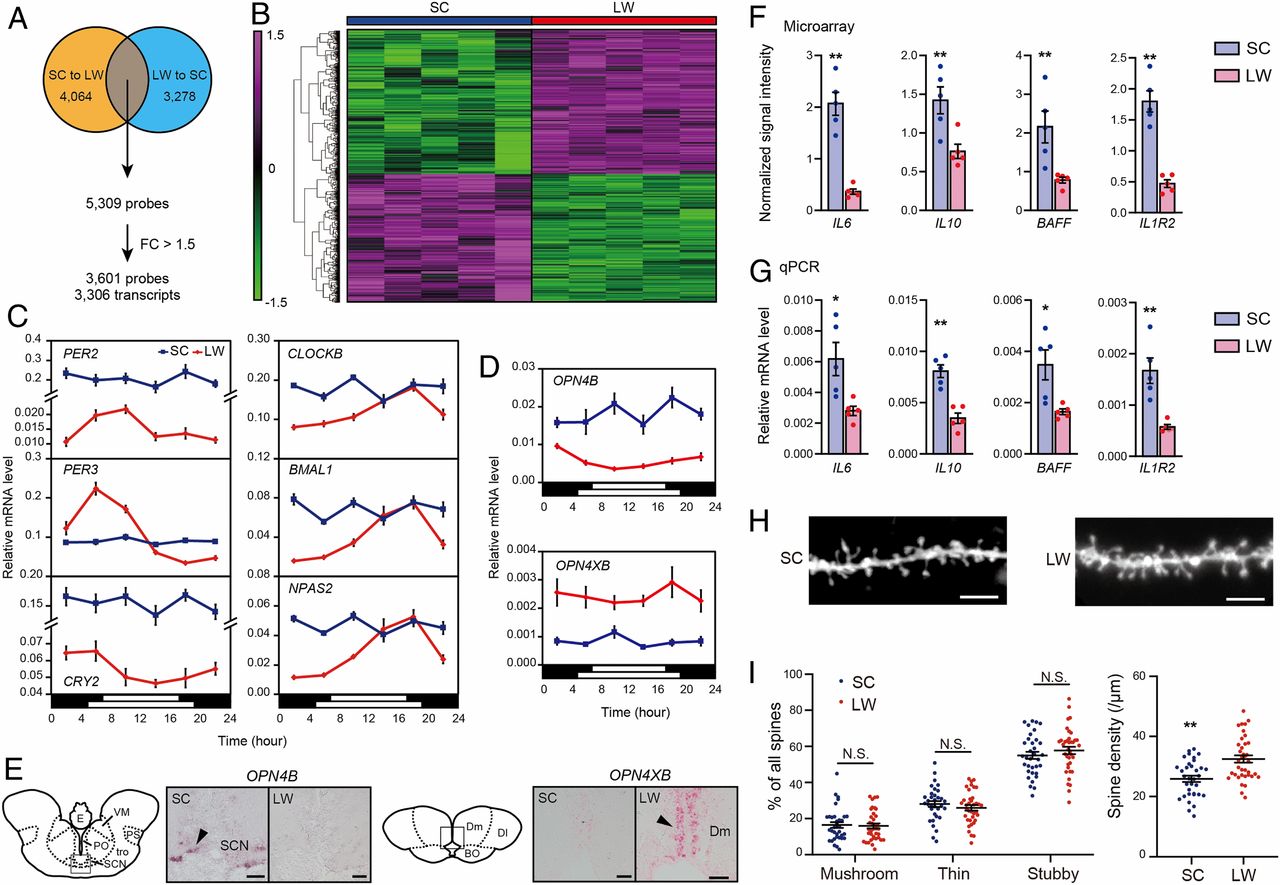 Disruption of circadian rhythms and elevation of inflammatory markers in winter-like conditions
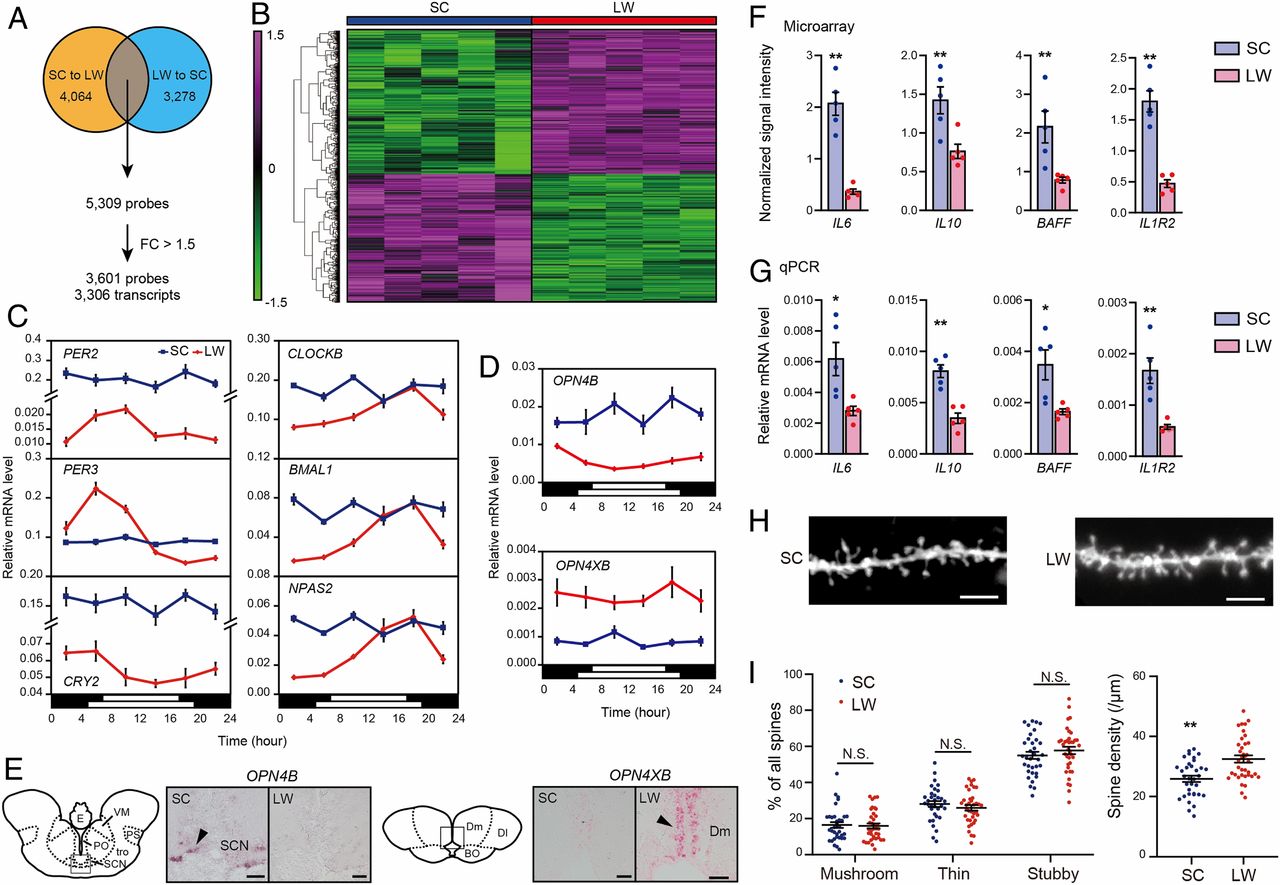 Upregulation of several inflammatory markers under SC conditions
Disruption of Circadian Rhythms and Elevation of Inflammatory markers in Winter-like Conditions
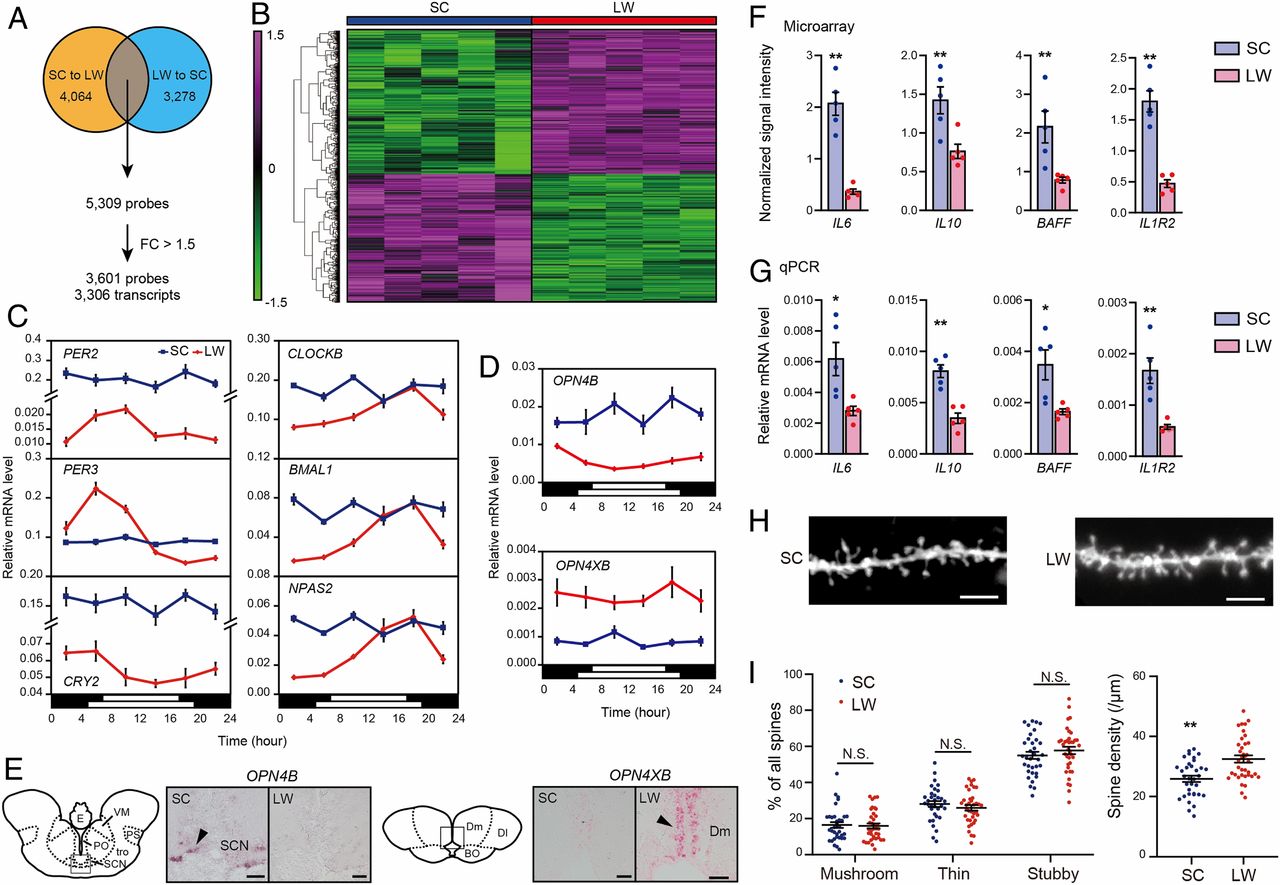 Upregulation of several inflammatory markers under SC conditions
Inactivation of multiple signaling pathways including anti-inflammatory pathway under winter-like conditions
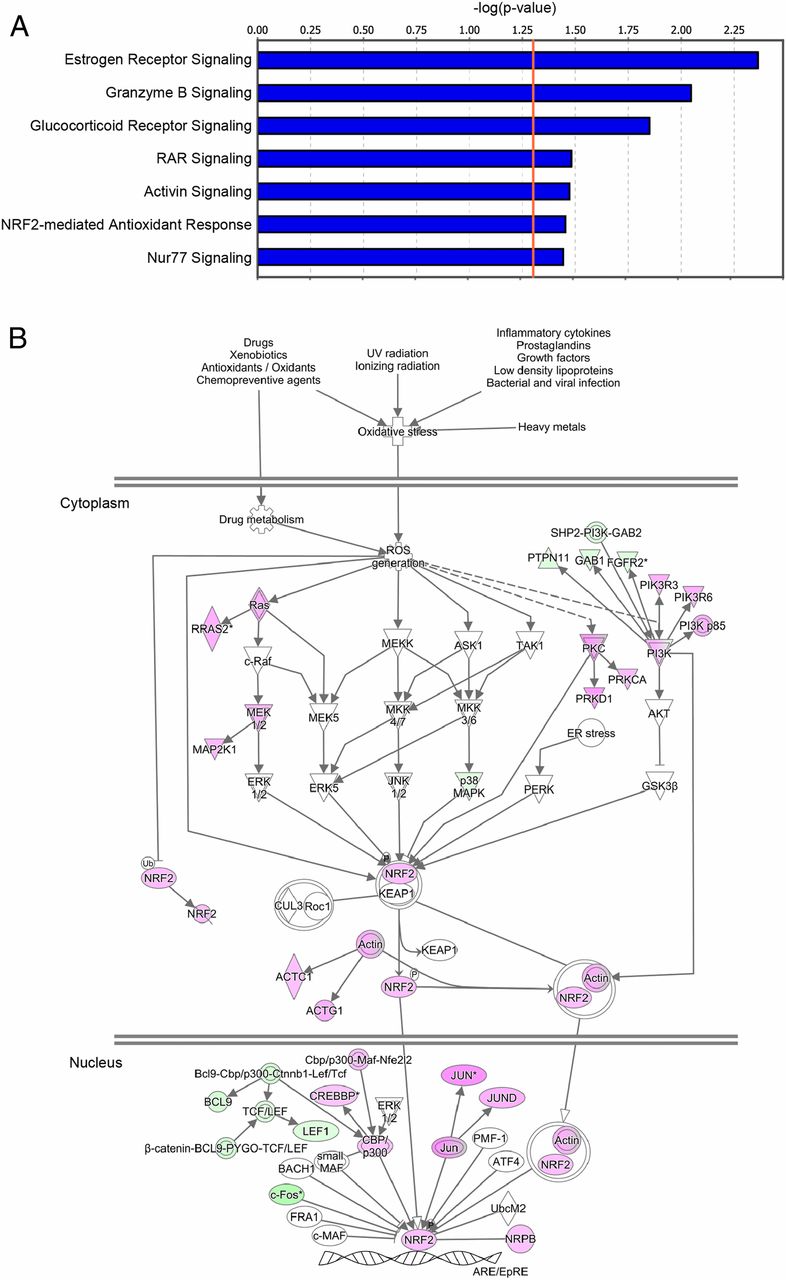 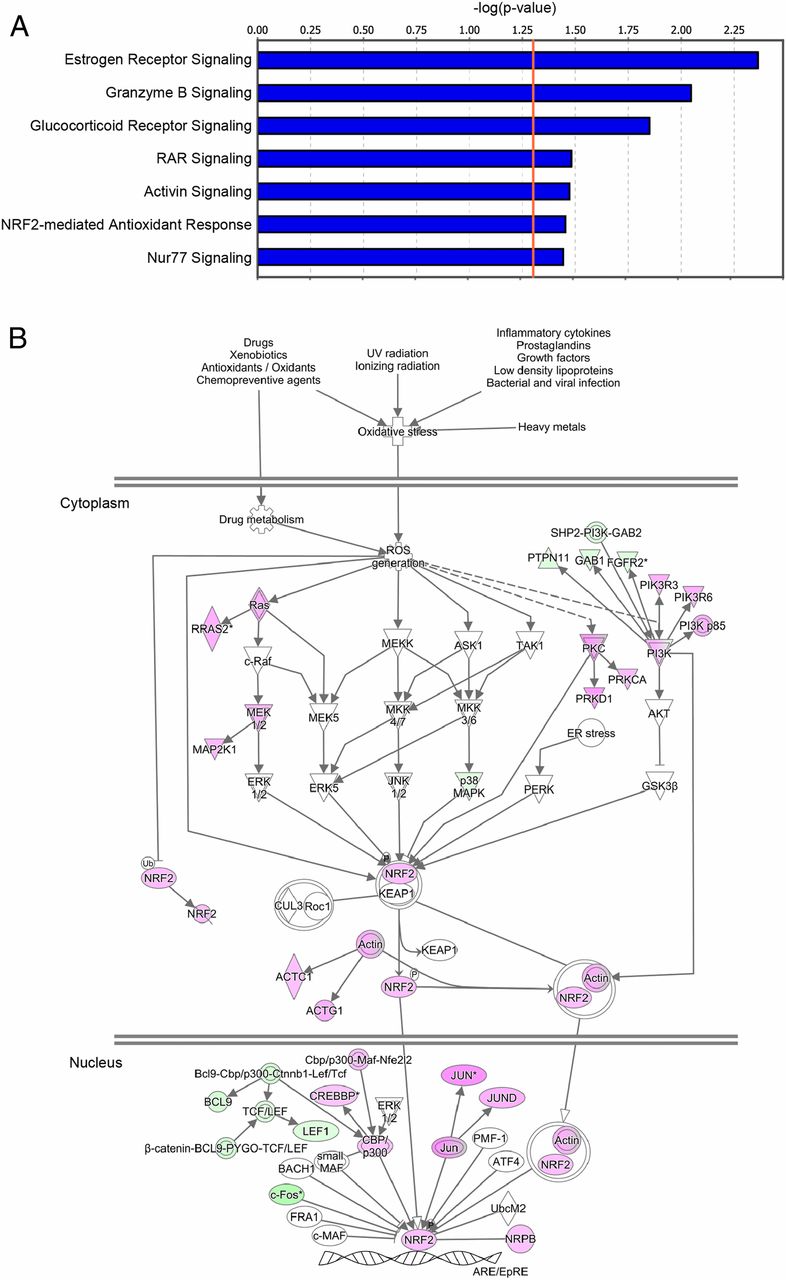 Inactivation of estrogen receptor under winter-like conditions
endogenous estrogen has antidepressive effects
Inactivation of retinoic acid receptor (RAR) and glucocorticoid receptor
involved in modulation of HPA axis
Celastrol exerts anti-inflammatory effects by activating the Nrf2 antioxidant pathway
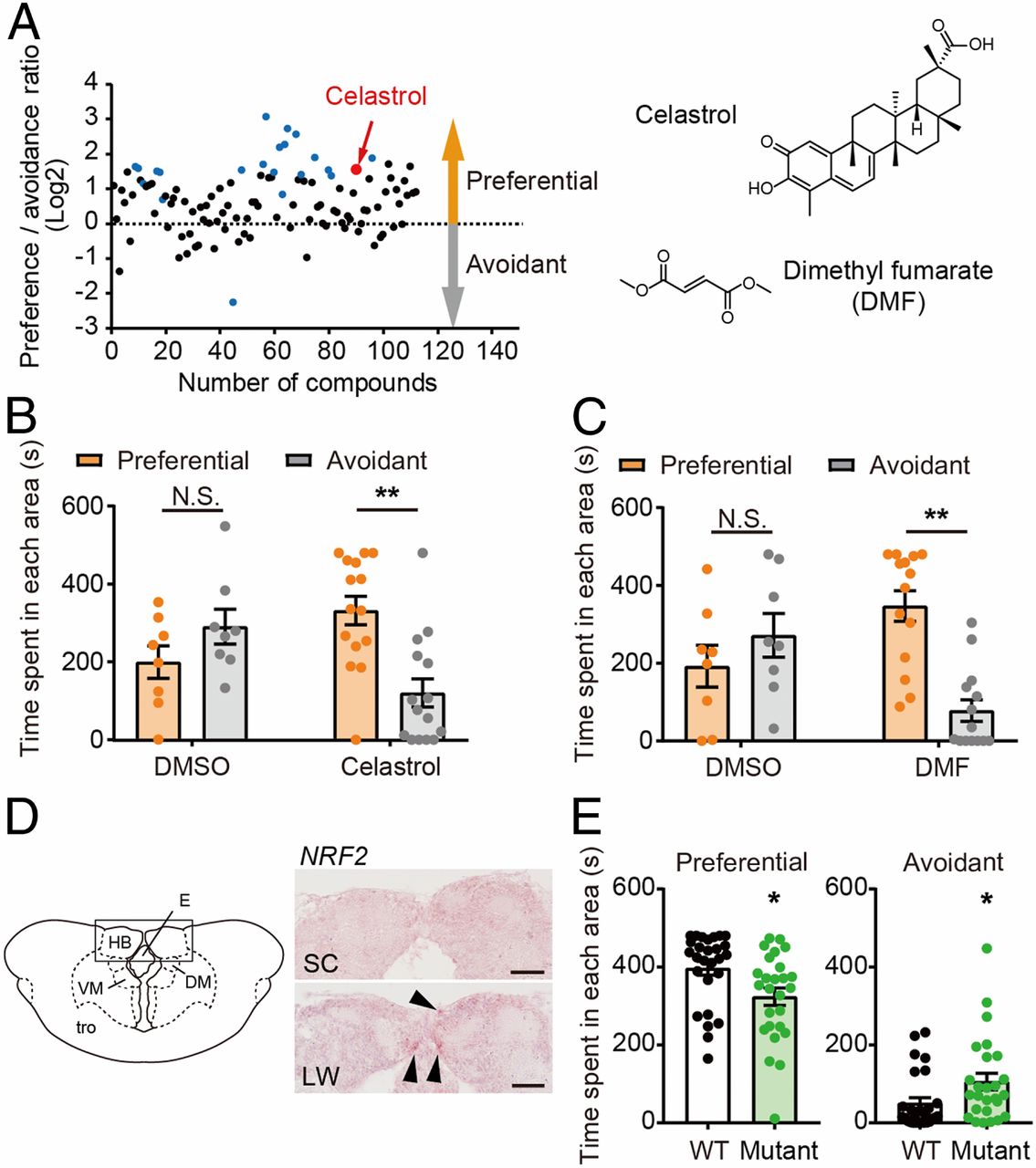 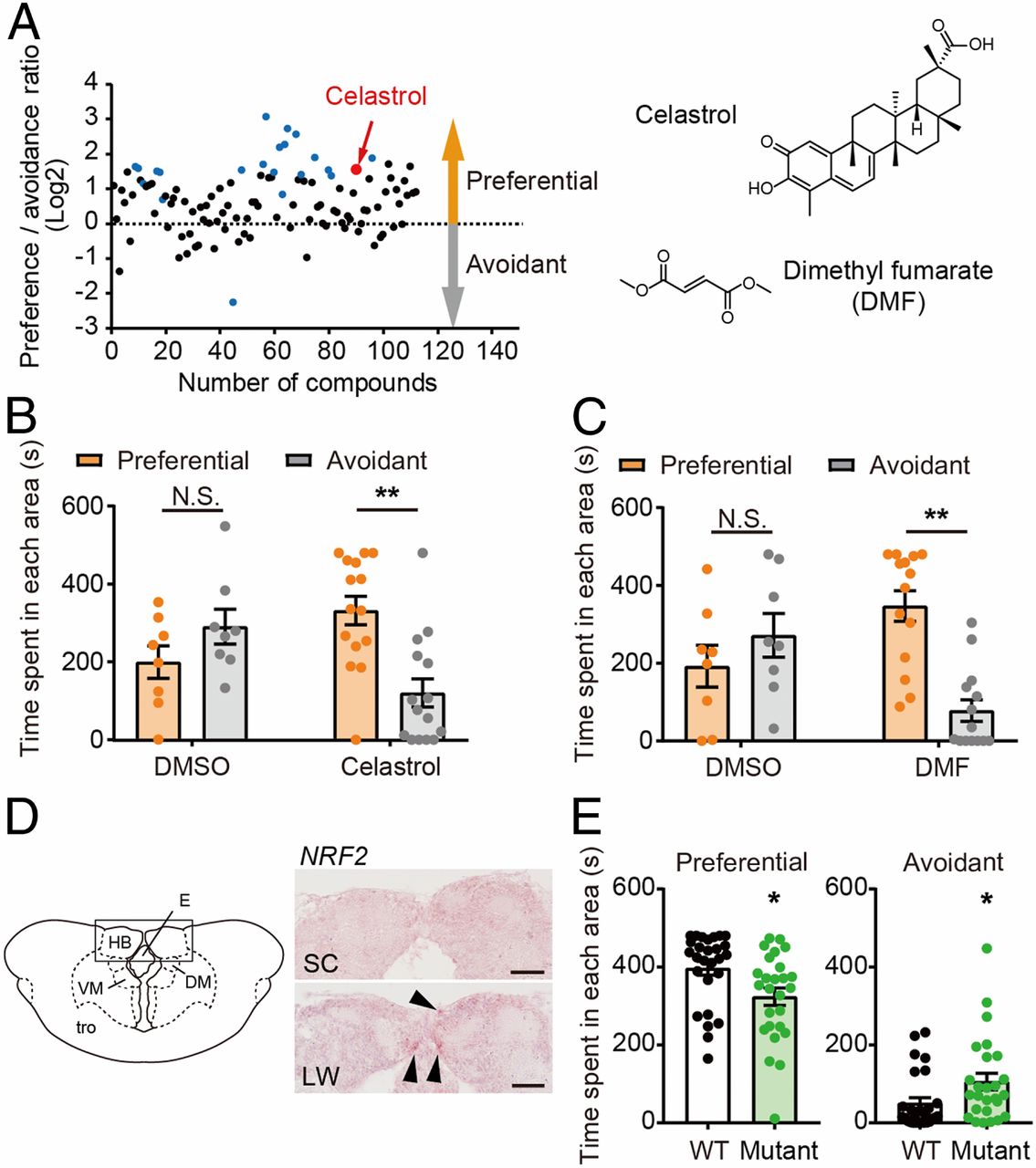 Dimethyl fumarate rescues winter-like behavior
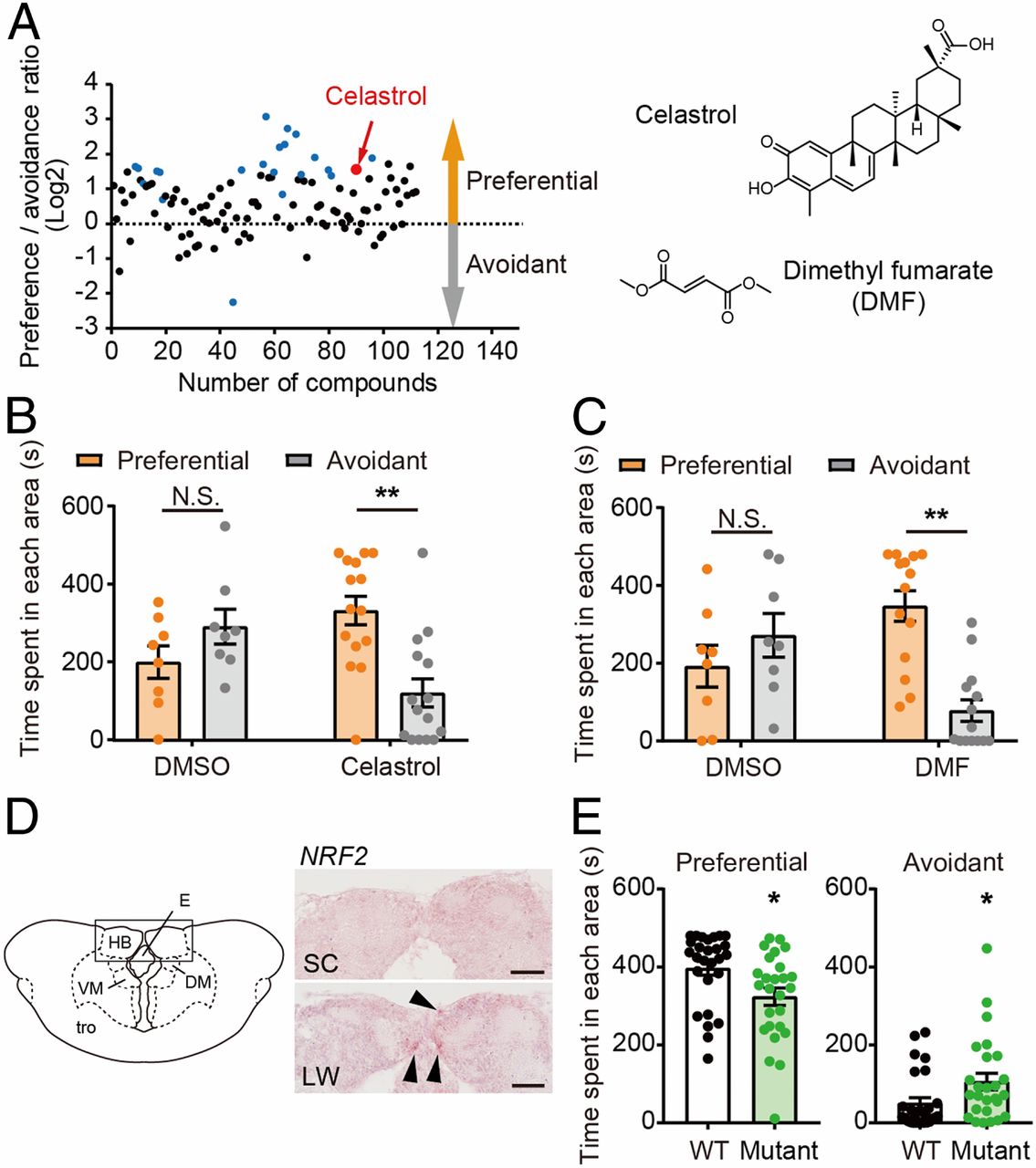 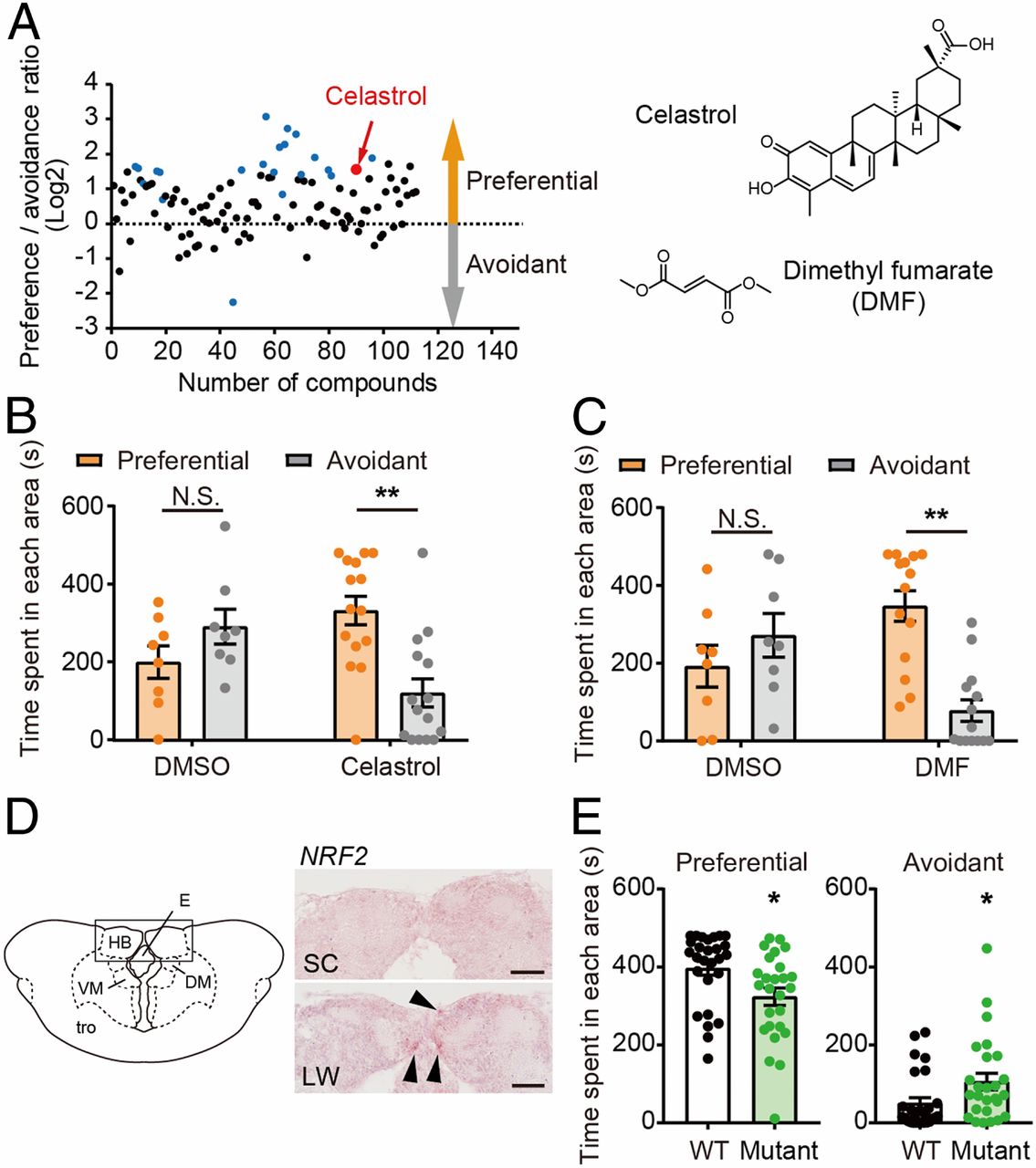 DMF= Nrf2 activator
Summary
Metabolomic, transcriptomic, and morphological analyses have demonstrated seasonal changes involved depressive-like phenotype
metabolites e.g., neurotransmitters
gene expression e.g., clock genes
neuroplasticity e.g., spine density